A Journey Towards Better GovernanceSome Lessons Learned from Alberta
Presented by:  	Dr. Phillip van der Merwe
		C. Grant Sorochan, Director,  AMA




April 2018
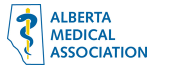 In this Presentation
Review of highlights of past vs. current governance models in Alberta
Lessons we learned that necessitated a change in models
Recognizing the lead for strong physician leadership
A Timeline of Key Events
Alberta’s Journey
New Governance Structure, June 2017
PCNs Proliferate Rapidly
2006-2014
First PCN Formed 2005
42 PCNs 
2016
PCA Formed
2011
Primary Care Integration Network
Sept 2017
PCN Leads Formed
PCN Forum Created
2008
AMA Release Primary Care Vision, 2010
PCNs Focus on Medical Home and Panel
2015 onward
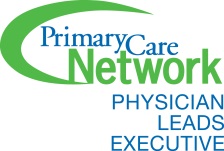 Alberta pcn governance
Model One
Physician NPC enters into a joint venture agreement (the “JVA”) with AHS detailing the obligations and responsibilities of each Party. 
Physician NPC is responsible for the day to day operations of the PCN and implementing the business plan.
Model Two
Physician NPC forms together with AHS a second NPC with a Joint Board with equal representation
The Joint Board is responsible for the day to day operations of the PCN and implementing the business plan.
Our Original Governance Model
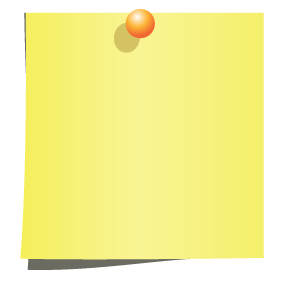 Minister
42 Grants/Funding
THE DILEMMA
The current structure requires that each of the 42 PCNs
communicate with Alberta Health independently. 

This redundancy limits service delivery, zonal integration and
inhibits communication between the province and PCNs.
Deputy Minister
PCN Consultation Committee
PCN PHYSICIAN LEADS & 
JOINT VENTURE COMMITTEE
EZ 
PCN + AHS
CZ 
PCN + AHS
SZ 
PCN + AHS
Ca 
PCN + AHS
NZ Physician Leads Group
Central
Primary Care Networks
(12)
Calgary
Primary Care Networks
(7)
South
Primary Care Networks
(2)
North
Primary Care Networks
(12)
Edmonton
Primary Care Networks
(9)
[Speaker Notes: Currently the structure requires each of the 42 PCNs to communicate with Alberta Health independently. This silo approach limits the opportunity to integrate at a zonal level and expand PCN services at the zonal level with Alberta Health Services. It’s also missing an important communication link between the provincial committee and to PCNs. 

Alberta Health Services (AHS) and Alberta Health (AH) have partnered with PCNs since their inception and also have a key role to play in the planning and provision of community-based services. PCNs are a Joint Venture between Not for Profit Physician Corporations (NPC) and Alberta Health Services. 

Since the 2016 PCN Review, there has been a desire to build on this solid foundation and to further evolve the structures and processes to facilitate even closer partnership, collaboration and planning activities.]
Key Points re: Early Years
Our first model reflected a strong local focus (local solutions for local problems) while this may have been good it contributed to problems within standardization and ensuring common accountability
PCN “Model One” sometimes proved confusing in how the joint partners worked – questions on role of joint Governance Committee
Recognized the need for provincial leadership (it evolved).
[Speaker Notes: If we had to provide to summarize a few key learnings from our early years we learned:

Given the new nature of the PCN concept, especially in an era where many primary care physicians were skeptical of the government and the reginal health authorities at the time, PCNs were “sold” to physicians with the concept of having them determine how the money was to spent to develop local solutions for local problems.  This worked well for many years but the process could have been enhanced with greater patient engagement and collaboration between PCNs.  The local solutions approach lead to a strong local identity perhaps at the expense of where sharing and collaboration would have been more effective.

Model One which represents the majority of the province has a model where the two joint venture partners work together in a looser and less defined manner than Model Two which creates a full second board.  This resulted in some confusion on roles, responsibilities and sometimes disagreement between the two joint venture partners. This was also variable within the province stemming from past relationships and trust between the joint partners.

After about 2 years from the onset of the PCN concept it was realized some form of provincial leadership  would be of benefit and the concept of the PCN Provincial Leads emerged .  The problem with the current structure is that the structure could only influence 42 separate PCNs and no formal authority existed.

 Extensive support both financial and manpower was required to get to he 42 PCNs we have today,   Financial support at the development stage was critical to get physicians to the table and the AMA provided extensive business advisor support to assist with business case writing, organizational development etc.

With the Joint Venture Aspect of our model we have had a few bumps along the road as we navigated the roles of the two joint venture partners and learned to work more effectively together.  In some parts of the province either AHS roles was minimized or vice versa and ensuring clarity and developing mutual respect of each joint venture partner sometimes was a challenge.]
We Needed to Change…
The “downside” of  the local solutions focus was becoming more apparent 
Government expectations for standardization & accountability
The need for a strong primary care voice  to push for system transformation
A  better “collective” approach can improve effectiveness while save money
[Speaker Notes: It was clear one year ago that if we to ensure primary care was to take on a leadership role as stewards of of health care system as well as lead the way for system-wide integration a new governance framework would be needed that;

Gave a stronger and more than ever a unified voice
Outlined a better working relationship between physicians and AHS
Allowed for local ownership but fostered enhanced accountability and greater standardization
Create a mechanism to better share critical resources between PCNs.]
NEW PCN Governance Framework
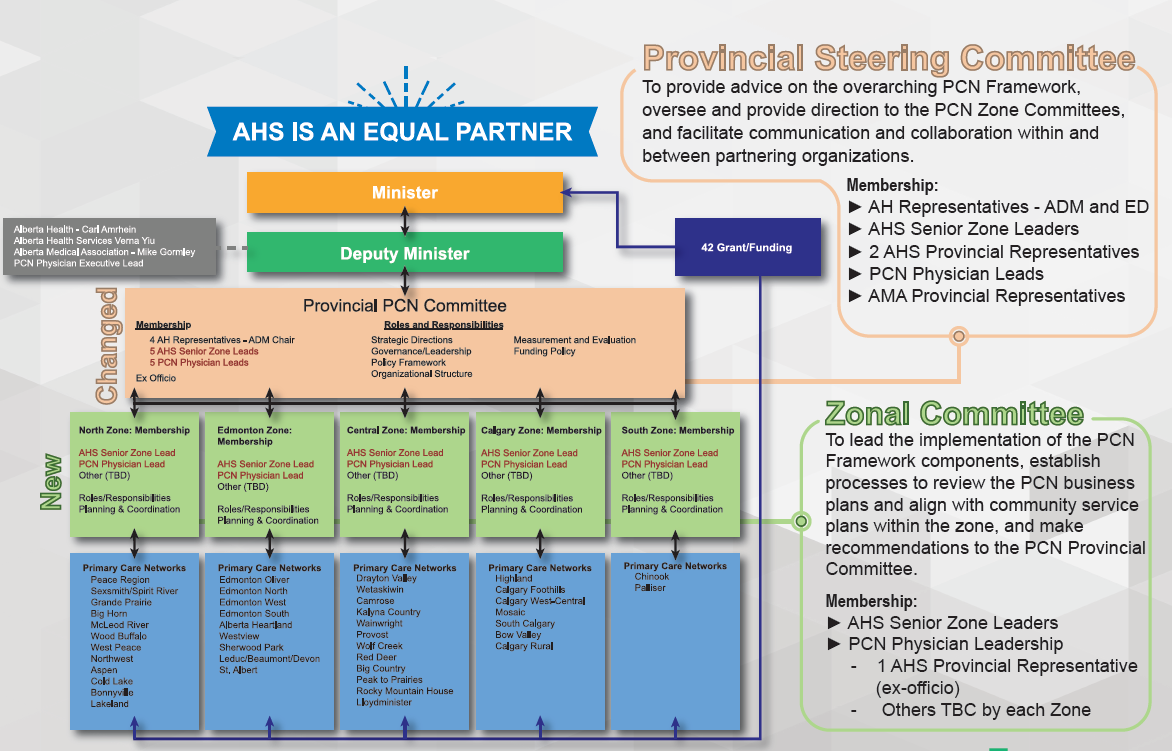 Physicians & AHS Equal Partners
Key Roles/Mandate of Each Level
Local PCNs
Communicates with zonal committee.
Aligns local issues.
Fund Holder
Provincial
PCNs, Alberta Health Services and Alberta Health
Implement and oversee the PCN Framework.
Sets Provincial Direction/Objectives
Lead and support the evolving organizational structure.
Zonal
PCNs and Alberta Health Services
Reports to provincial committee.
Create a Zone Service Plan.
Ensure standards between PCNs in a zone
[Speaker Notes: The objectives for the new PCN Governance Framework are:
To create accountable governance and operations policies for local levels;
To have shared decision making and efficient policy implementation;
To allow for clearer lines of communication and feedback that is bi-directional (e.g., information will flow up from PCNs, to zone committee(s), to the provincial committee and vice versa.);
To create a framework that provides a forum for testing and challenging policy and innovation.]
What was Impacted in our Change…
[Speaker Notes: Under the Proposed Governance Framework:

What will Change?
Provincial and Zonal committees are formalized
Stakeholders at the committee levels - Physicians, AHS, AH, and AMA on committees
Reporting structure - The Zonal committees will report to and inform the Provincial committee
Movement toward equitable support for vulnerable populations
Influence - Increased influence to inform policy at the provincial level

What will not Change?
NPCs as a legal entity 
Legal Models  - Models 1 and 2 will remain as they are
Joint Venture Agreement – This agreement will also remain as is
The number of PCNs in the province – The number of PCNs will not be impacted (e.g. concerns raised about Super-PCNs) unless interested NPCs initiate that (e.g. mergers).]
Strong Physician Leadership
AMA invested in staff supports to assist physician leaders.
Need to recognize work is not from side of desk- requires a financial investment to support physician leaders.
Incentives/ recognition of value of time was required to get local leaders involved and engaged.
[Speaker Notes: Getting to where we are today required strong leaders to come forward with the commitment and fortitude required, One lesson we learned was that physicians need to be supported to become great leaders given that few have either the interest or competency to be successful.]